Employer Branding bei der Stiftung Auffangeinrichtung
Schillingtalk, 14. März 2024
Marc Gamba, Geschäftsführer
1
Unternehmenspräsentation Stiftung Auffangeinrichtung BVG – 2024
Key Facts & Figures zur Auffangeinrichtung
Unsere Herausforderungen und Antworten darauf
Konklusion in Bezug auf Employer Branding und Öffentlichkeitsarbeit
Unternehmenspräsentation Stiftung Auffangeinrichtung BVG – 2024
2
Anlass / Gremium, TT. Monat JJJJ
Wer sind wir?
Karriere - Stiftung Auffangeinrichtung BVG (aeis.ch)
Unternehmenspräsentation Stiftung Auffangeinrichtung BVG – 2024
3
Anlass / Gremium, TT. Monat JJJJ
Tätigkeit in Zahlen
Stand 31. Dezember 20231
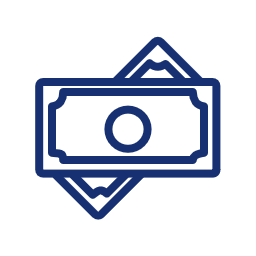 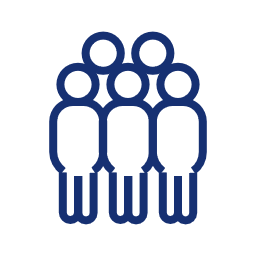 226 Mitarbeitende an drei Standorten: 
Zürich, Lausanne, Bellinzona
Bilanzsumme von 
CHF 22.9 Mia.
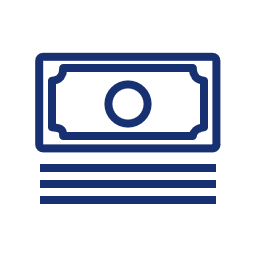 1.5 Mio. Freizügigkeitskonten mit 
CHF 17.6 Mia. Vorsorgekapital
Im Freizügigkeitsbereich 250’000 Einzahlungen und 110’000 Auszahlungen in einem Jahr
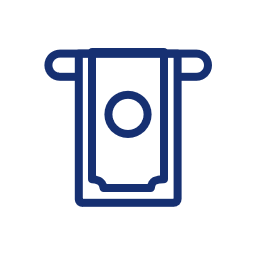 42’000 Versicherte im BVG 
bei 28’300 angeschlossenen Arbeitgebern 
mit CHF 2.9 Mia. Mittel zur Deckung reglementarischen Verpflichtungen.
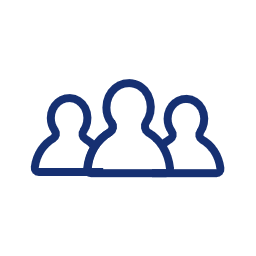 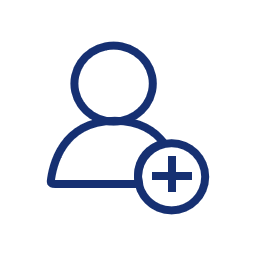 16’000 BVG-Versicherte wurden 2023 aufgenommen, 17’000 BVG-Versicherte sind ausgetreten
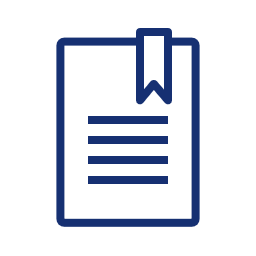 Wiederanschlusskontrolle: 
28’000 Anschlüsse überprüft, rund 
2‘100 Zwangsanschlussverfügungen erlassen
Rund 79’000 Rechnungen versandt,
was 16‘000 2. Mahnungen und 
4‘600 Betreibungen zur Folge hatte
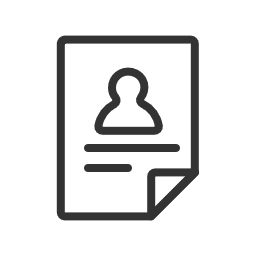 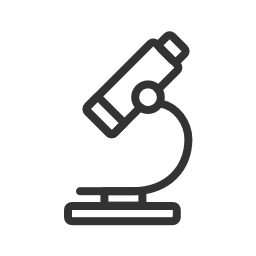 107‘000 
Arbeitslose versichert
761 
Leistungsbegehren nur aus ALV
1 gerundete Zahlen mit Stand 02.02.2024
Unternehmenspräsentation Stiftung Auffangeinrichtung BVG – 2023
4
Anlass / Gremium, TT. Monat JJJJ
[Speaker Notes: Quellen: Bilanzsumme				 Abacus Abzung vom 31.01.24
	  BVG Deckungskapital		 Abacus Abzug vom 31.01.24
               FZK Konten & Vermögen		 Bestandesreport (analog Quartalsreporting)
               FZK Ein-/Auszahlungen 		 Quartalsreporting
               BVG Versicherte/AG			 Quartalsreporting
               BVG Ein-/Austritte			 Quartalsreporting
	   AL-Zahlen				 SECO G:\FinanzenRisk\01a_Geschäftsbericht\2023\Nachweise\ALV
               WAK					 Quartalsreporting
               Inkasso (RG/Mahnungen)		 Quartalsreporting
               MA					 Personalbestand per 12.31                                                                         (G:\FinanzenRisk\C_Cont\02_Controlling-KST_Budget\2023\FTE IST 2023)
               Leistungsbegehren			 Anzahl gestartete IV-Fälle: Quartalsreporting]
Wachstum bewältigen heisst Mitarbeitende gewinnen und halten
Wachstum bewältigen
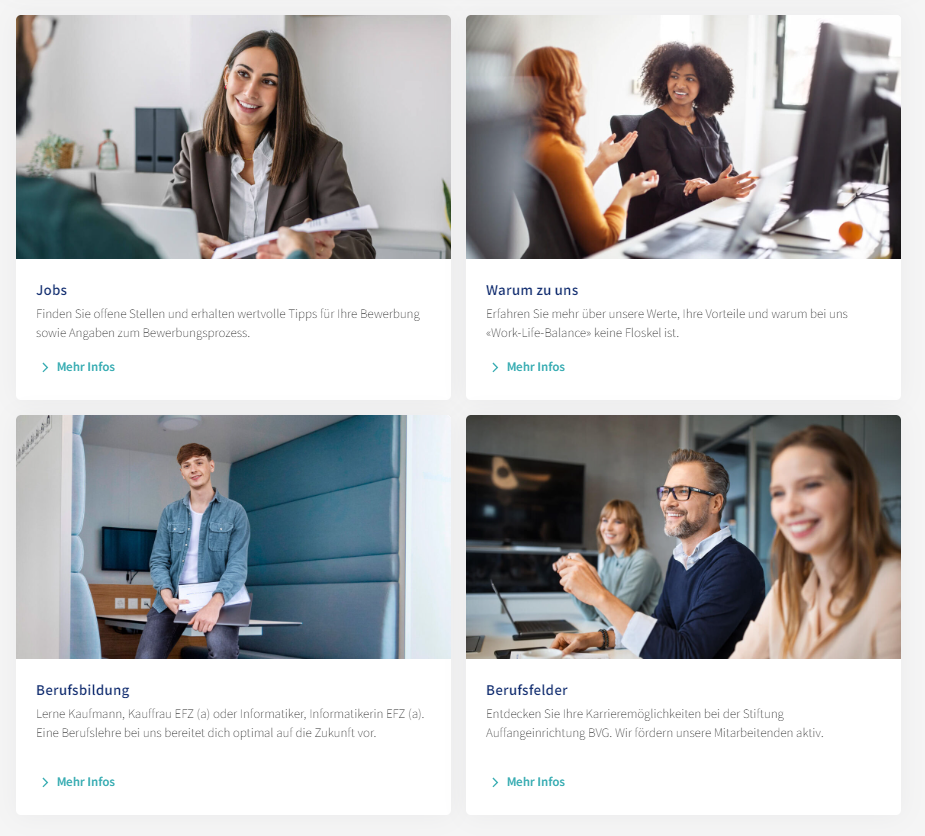 FZK: Anzahl Ein-/Auszahlungen
in CHF
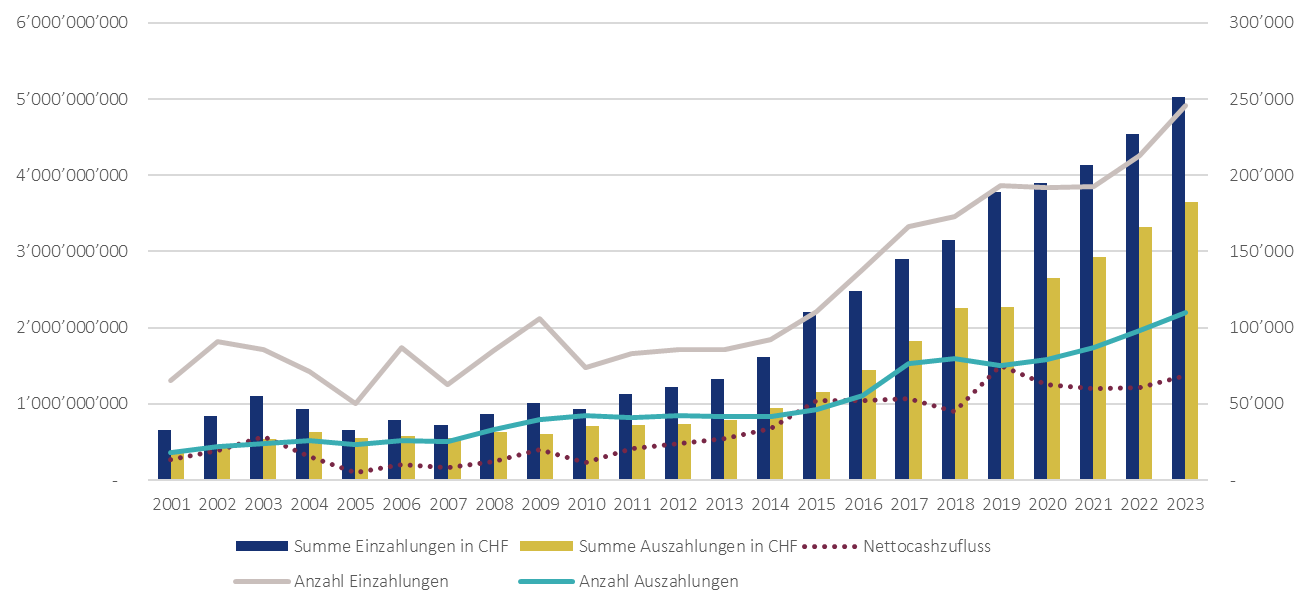 Unternehmenspräsentation Stiftung Auffangeinrichtung BVG – 2024
5
Anlass / Gremium, TT. Monat JJJJ
Unsere strategische Antwort auf diese Herausforderungen
Handlungsfelder
Kultur- und Wertearbeit als zentraler Pfeiler
Konzept integrierte Kommunikation auf Stakeholder bezogen
Investment in interne Kommunikation und Austausch 
Weiterentwicklung Webseite, insb. neue Jobseite mit moderner Bilderwelt
Internes Ausbildungskonzept/ Lernendenausbildung zur Integration auch branchenfremder Personen
Traktandum X.X: Thema – TT.MM.JJJJ
6
Anlass / Gremium, TT. Monat JJJJ
Konklusion
Konklusion
Unternehmenspräsentation Stiftung Auffangeinrichtung BVG – 2024
7
Anlass / Gremium, TT. Monat JJJJ
Konklusion und wir müssen am Thema dranbleiben
Konklusion
Chancen und Risiken im Umgang mit Social Media prüfen

Veränderungen der Arbeitswelt (hybrides Arbeiten, Digitale Kommunikation, Generationenmanagement) antizipieren und aktiv angehen

Ausbau von Ausbildungsformaten prüfen

Bedürfnisse unserer Kunden noch besser verstehen 

Mit den Mitarbeitenden im ständigen Dialog bleiben; Sinn der Arbeit und Perspektiven aufzeigen
Unternehmenspräsentation Stiftung Auffangeinrichtung BVG – 2024
8
Anlass / Gremium, TT. Monat JJJJ
Unternehmenspräsentation Stiftung Auffangeinrichtung BVG – 2024
9
Anlass / Gremium, TT. Monat JJJJ
Marc Gamba
Geschäftsführer Stiftung Auffangeinrichtung BVG
Seit dem 1. Januar 2017 leitet Marc Gamba die Geschicke der Auffangeinrichtung. Davor führte der Anwalt die Personenversicherungen im Bereich Nichtleben bei Helvetia und war von 2012 bis 2015 CEO der National Leben und dabei auch verantwortlich für das Leben-geschäft der Nationale-Suisse-Gruppe mit Tochter-gesellschaften in Belgien und Italien. Von 2002 bis 2012 war er in verschiedenen Funktionen bei Nationale Suisse tätig. Marc Gamba studierte Recht an der Universität Basel, erlangte das Anwaltspatent des Kantons BL und absol-vierte an der HSG eine Weiterbildung im Bereich Versicherungsmanagement.
«Die Auffangeinrichtung ist einzigartig und system-
relevant für die 2. Säule. Wir geben unser Bestes, um diesen wichtigen Pfeiler zu stützen.»
Unternehmenspräsentation Stiftung Auffangeinrichtung BVG – 2024
10